Alkaloid
The term “alkaloid” (alkali-like) is commonly used to designate basic heterocyclic nitrogenous compounds of plant origin that are physiologically active.Derived from amino acids.
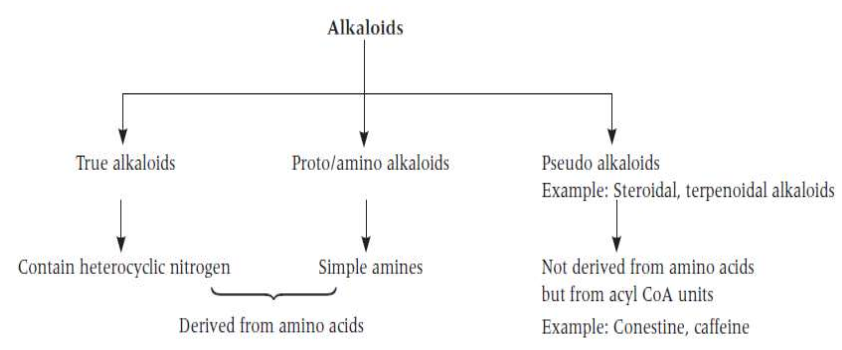 DEVIATION FROM DEFINITION
Basicity: Some alkaloids are not basic e.g. Colchicine, Piperine, Quaternary alkaloids.
Nitrogen: The nitrogen in some alkaloids is not in a heterocyclic ring e.g. Ephedrine, Colchicine, Mescaline.
Plant Origin: Some alkaloids are derived fromBacteria, Fungi, Insects, Frogs, Animals.
Biosynthesis: Some alkaloids are not derived from amino acids e.gpurine, steroidal alkaloid .
QUALITATIVE CHEMICAL TESTS FOR ALKALOIDS
General tests answered by all alkaloids are as follows:
Dragendorff’s test: To 2–3 mL of the alkaloid solution add few drops ofDragendorff’s reagent (potassium bismuth iodide solution). An orange brownprecipitate is formed.
Mayer’s test: To 2–3 mL of the alkaloid solution add few drops of Mayer’s reagent(potassium mercuric iodide solution). White brown precipitate is formed.
Hager’s test: To 2–3 mL of the alkaloid solution add few drops of Hager’s reagent(saturated solution of picric acid). Yellow precipitate is formed.
Wagner’s test: To 2–3 mL of the alkaloid solution add few drops of Wagner’sreagent (iodine– potassium iodide solution). Reddish brown precipitate is formed.
Physical Properties
State:
Most alkaloids are crystalline solids.
Few alkaloids are amorphous solids e.g. emetine.
Some are liquids that are either:	Volatile e.g. nicotine and coniine, or	Non-volatile e.g. pilocarpine and hyoscine.
Color:The majority of alkaloids are colorless but some are colored e.g.:
Colchicine and berberine are yellow.
Betanidine is orange.
The salts of sanguinarine are copper-red.
Solubility:
Basa alkaloid dan garamnya larut dalam alcohol
Secara umum, basa larut dalam pelarut organic dan tidak larut dalam air.Exceptions:– Basa larut air: caffeine, ephedrine, codeine, colchicine, pilocarpineand quaternary ammonium bases.– Basa yang tidak larut atau sedikit larut dalam pelarut organic tertentu:  morphine in ether, theobromine and theophylline in benzene.
Garam biasanya larut dalam air dan, tidak larut atau sedikit larut dalam pelarut organic. Exceptions:– Salts insoluble in water: quinine monosulphate.– Salts soluble in organic solvents: lobeline and apoatropine hydrochlorides are soluble in chloroform
Isomerization:
Optically active isomers may show different physiological activities.l-ephedrine is 3.5 times more active than d-ephedrine.l-ergotamine is 3-4 times more active than d-ergotamine.d- Tubocurarine is more active than the corresponding l- form.
Quinine (l-form) is antimalarial and its d- isomer quinidine is antiarrythmic.
The racemic (optically inactive) dl-atropine is physiologically active.
Chemical Properties
Most of the alkaloids are basic in nature, due to the availability of lone pair of electrons onnitrogen.
The basic character of the alkaloid compound is enhanced if the adjacent functional groupsare electron releasing.
The alkaloid turns to be neutral or acidic when the adjacent functional groups are electronwithdrawing like amide group which reduces the availability of the lone pair of electron.
In the natural form, the alkaloids exist either in Free State, as amine or as salt with acid oralkaloid N-oxides.
The alkaloid may contain one or more nitrogen and exist in the form of• Primary amines R-NH2 e.g. Norephedrine• Secondary amines R2-NH e.g. Ephedrine• Tertiary amines R3-N e.g. Atropine• Quaternary ammonium salts R4-N e.g d-Tubocurarine
Distribution in Plant
All Parts e.g. Datura.
Barks e.g. Cinchona
Seeds e.g. Nux vomica
Roots e.g. Aconite
Fruits e.g. Black pepper
Leaves e.g. Tobacco
Latex e.g. Opium